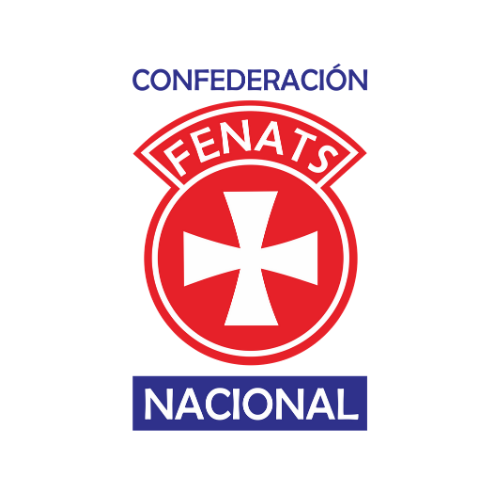 CONFEDERACIÓN DE TRABAJADORES DE LA SALUD
FENATS NACIONAL 
R.A.F. 85.04.003
SECRETARÍA ORGANIZACIONAL
¿QUIENES SOMOS?
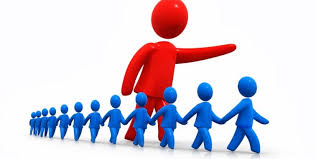 SOMOS UNA ORGANIZACIÓN GREMIAL CON PRINCIPIOS Y VALORES SINDICALES, EN BENEFICIO DE LAS PERSONAS
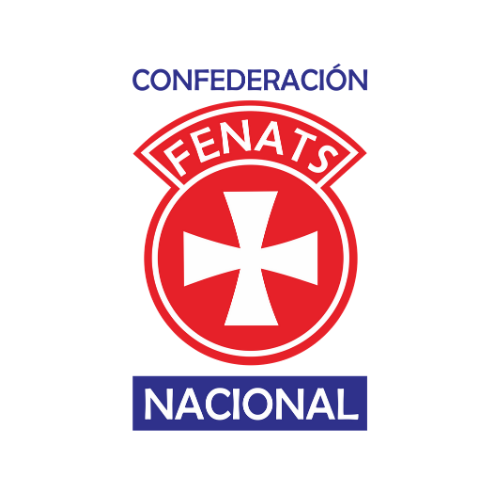 CONFEDERACIÓN




7 FEDERACIONES





9 BASES DIRECTAMENTE ASOCIADAS



94 BASES
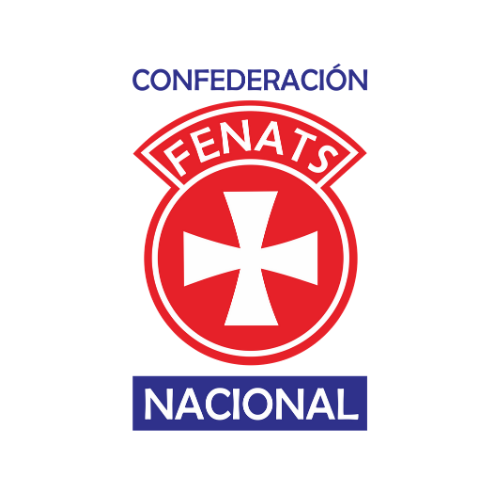 FEDERACIÓNDE LA ARAUCANÍA
FEDERACIÓNDE LOS RIOS
FEDERACIÓNDEL  ÑUBLE
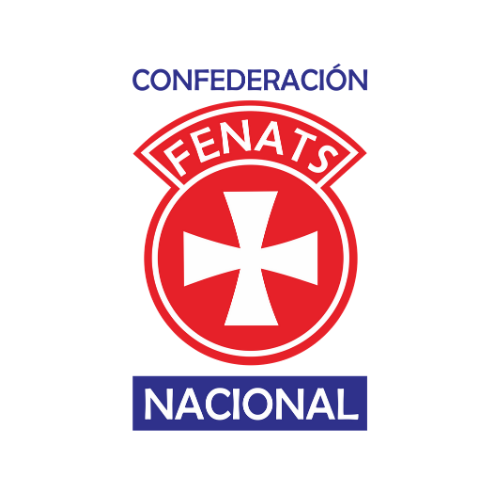 COMISIÓN DE ORGANIZACIÓN
Cuántos somos realmente
Aplicación de encuesta
Cuantas mujeres y  cuantos hombres
La mayor cantidad de datos de cada asociado
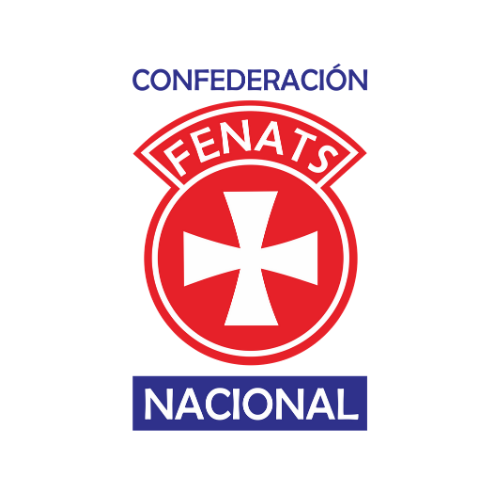 CONFEDERACIÓN DE TRABAJADORES DE LA SALUD
FENATS NACIONAL 
R.A.F. 85.04.003
SECRETARÍA ORGANIZACIONAL
¿CUÁNTOS SOMOS?

Estimativo entre 19.000  a 20.000 asociados
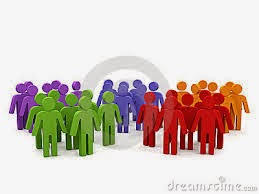 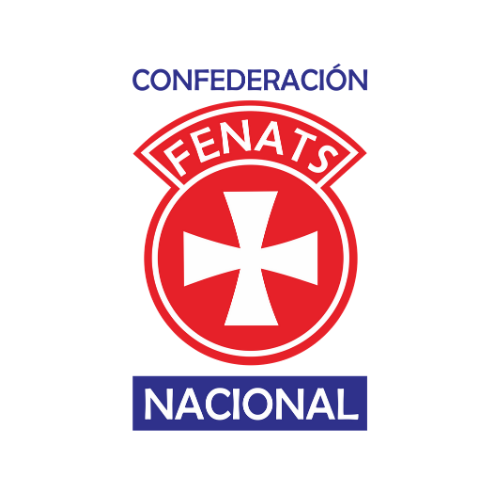 CONFEDERACIÓN DE TRABAJADORES DE LA SALUD
FENATS NACIONAL 
R.A.F. 85.04.003
SECRETARÍA ORGANIZACIONAL
¿PARA QUÉ NECESITAMOS SABER TODOS ESOS DATOS?


       ¿QUÉ HAREMOS PARA RECOLECTAR ESA INFORMACIÓN?
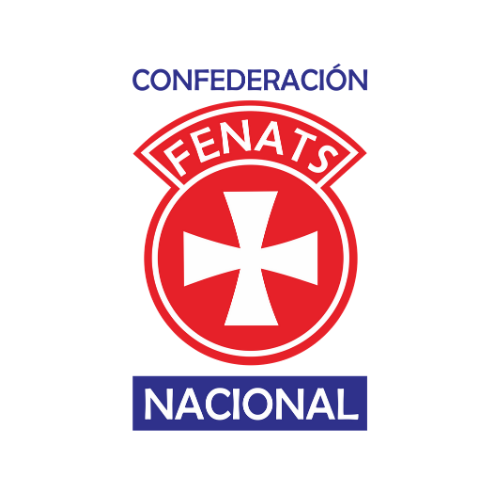 CONFEDERACIÓN DE TRABAJADORES DE LA SALUD
FENATS NACIONAL 
R.A.F. 85.04.003
SECRETARÍA ORGANIZACIONAL
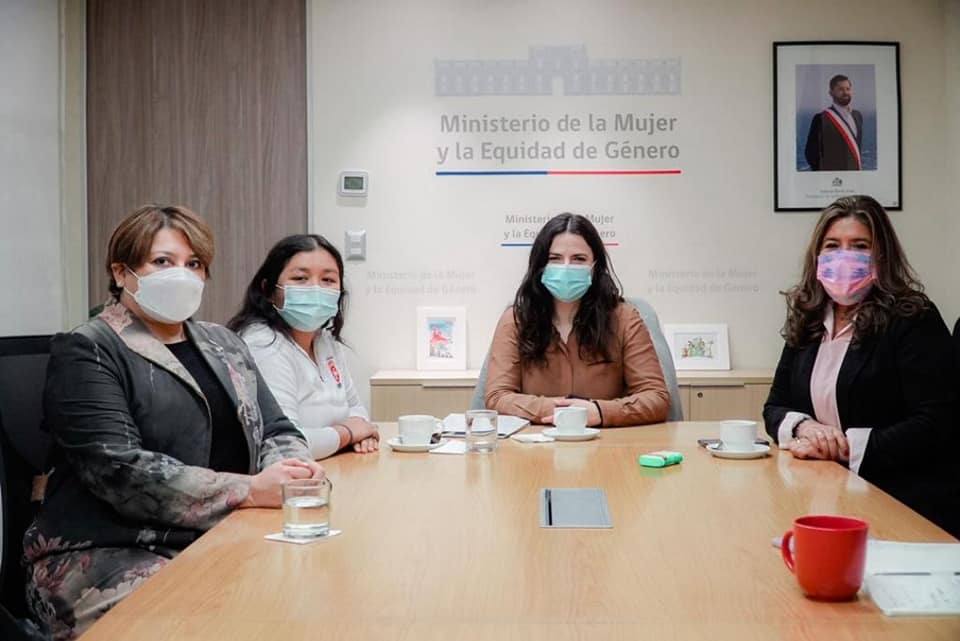 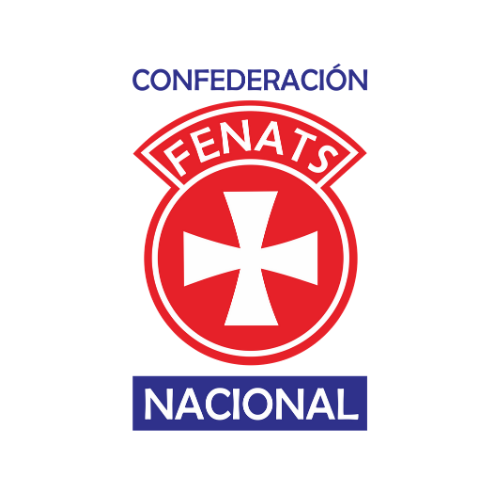 CONFEDERACIÓN DE TRABAJADORES DE LA SALUD
FENATS NACIONAL 
R.A.F. 85.04.003
SECRETARÍA ORGANIZACIONAL
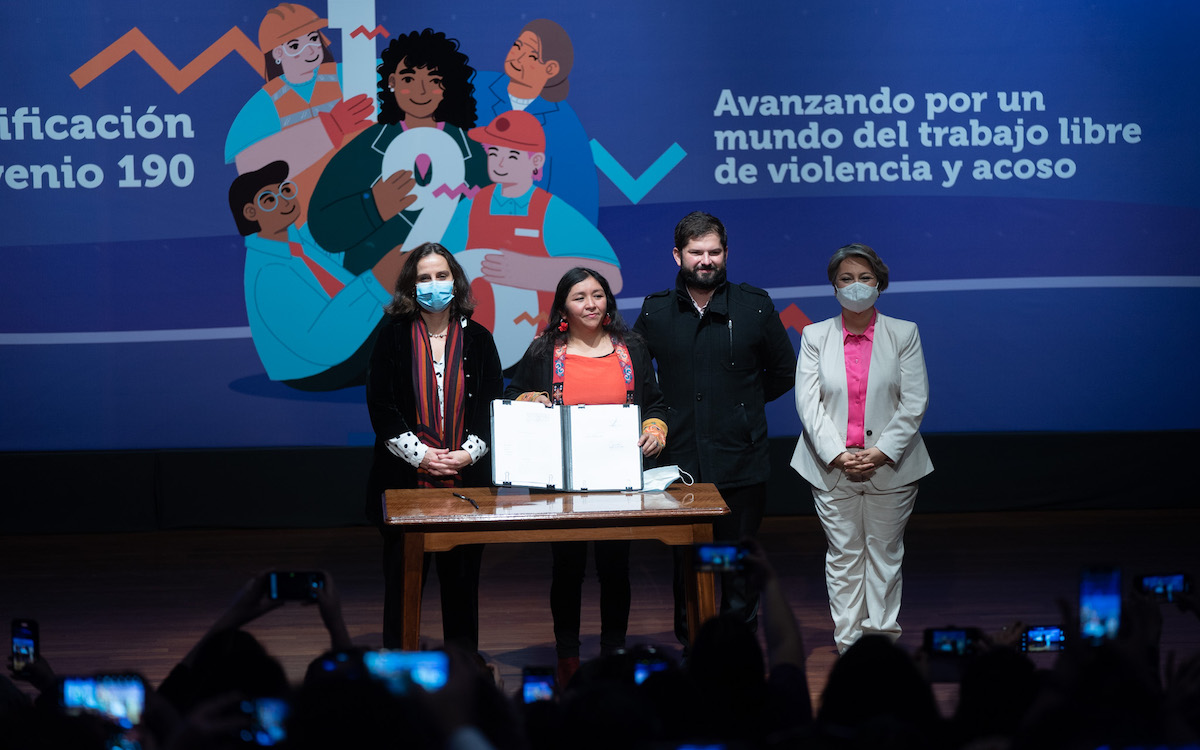 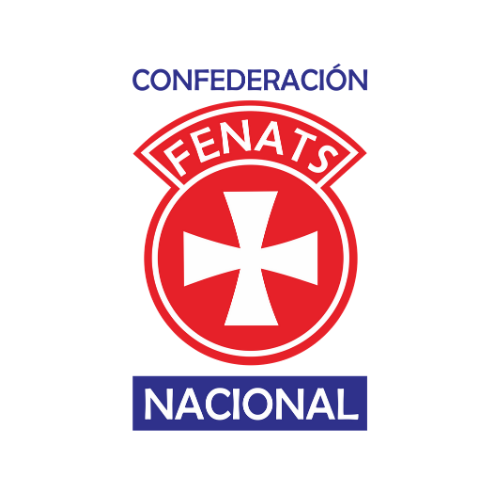 CONFEDERACIÓN DE TRABAJADORES DE LA SALUD
FENATS NACIONAL 
R.A.F. 85.04.003
SECRETARÍA ORGANIZACIONAL
COMISIÓN EQUIDAD Y GÉNERO
Realizar solicitud a nivel central para dar cumplimiento a las normativas 
existentes en estas materias, como por ejemplo:

-Cumplimiento  sobre la activación real en cada servicio de salud del país, para trabajar en las mesas de género, violencia, etc. Y cuya aplicación sea con los mismos lineamientos y no por lo que determine cada s.s.
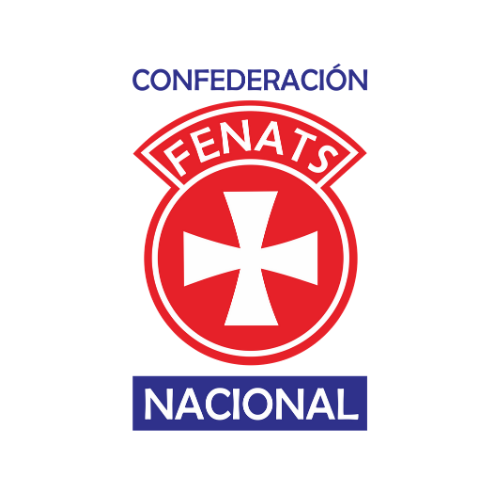 CONFEDERACIÓN DE TRABAJADORES DE LA SALUD
FENATS NACIONAL 
R.A.F. 85.04.003
SECRETARÍA ORGANIZACIONAL
A futuro trabajar sobre:

-Capacitaciones en estas materias

-Integración de todas las dirigentas de nuestra organización

-Cuidado infantil

-Etc.
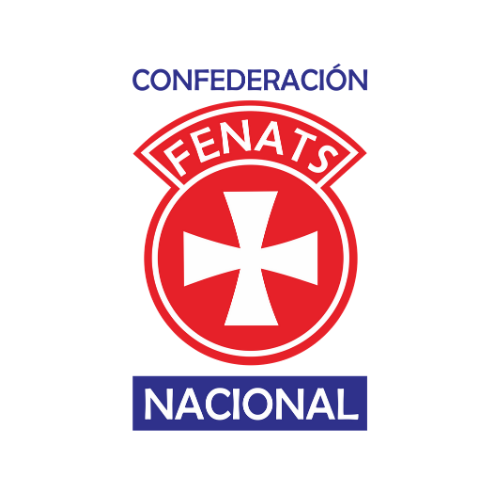 CONFEDERACIÓN DE TRABAJADORES DE LA SALUD
FENATS NACIONAL 
R.A.F. 85.04.003
SECRETARÍA ORGANIZACIONAL
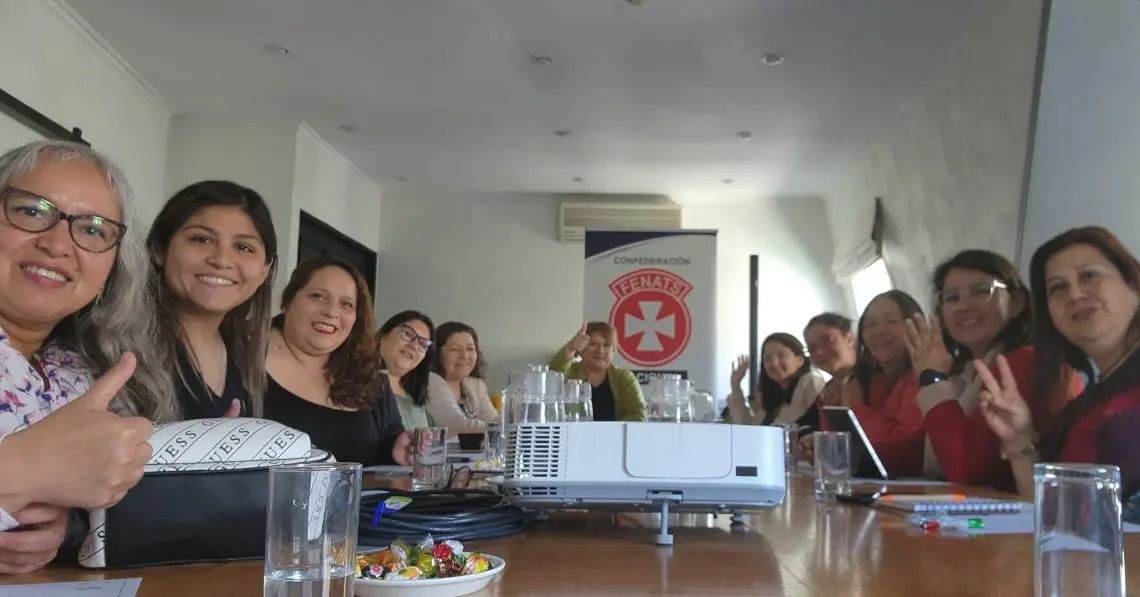 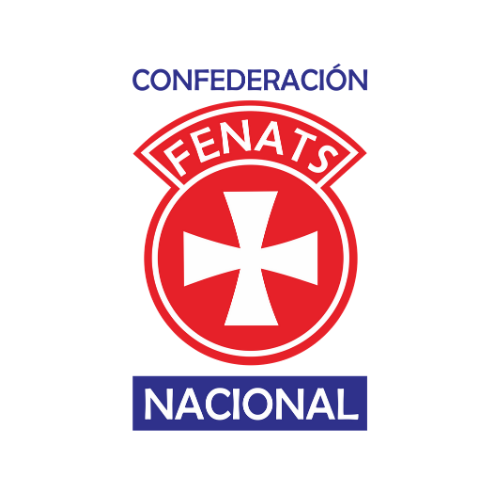 CONFEDERACIÓN DE TRABAJADORES DE LA SALUD
FENATS NACIONAL 
R.A.F. 85.04.003
SECRETARÍA ORGANIZACIONAL
GRACIAS